Monotheism: Everyone Prophets
Monotheistic Religions
Essential Question
What are the main beliefs of the three major religions?
Lesson Objectives
Examine the origins and historical background of Judaism, Christianity, and Islam. 
Compare and contrast the core beliefs of these three monotheistic religions.
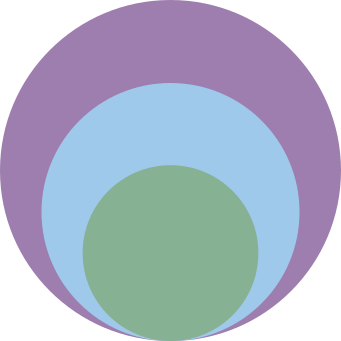 Inside Out: Monotheism
Consider everything you know about Judaism, Christianity, and Islam.
Write your thoughts in the innermost circle of your handout.
What I know about
Judaism, Christianity, and Islam:
[Speaker Notes: K20 Center. (2021, September 21). K20 Center 10 minute timer [Video]. YouTube. https://www.youtube.com/watch?v=9gy-1Z2Sa-c
K20 Center. (n.d.). Inside out. Strategies. https://learn.k20center.ou.edu/strategy/93]
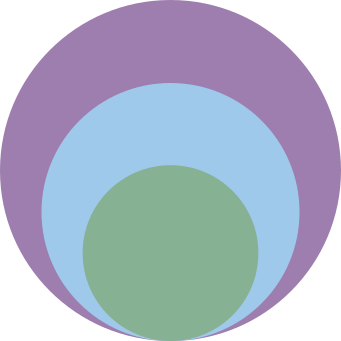 Inside Out: Monotheism
Share the results of your brainstorm with your partners. 
If your partners mention something you didn’t know, add it to the second circle. 
Prepare to share your findings with the class.
What I learned from my partners:
What I know about
Judaism, Christianity, and Islam:
[Speaker Notes: K20 Center. (2021, September 21). K20 Center 10 minute timer [Video]. YouTube. https://www.youtube.com/watch?v=9gy-1Z2Sa-c 
K20 Center. (n.d.). Inside out. Strategies. https://learn.k20center.ou.edu/strategy/93]
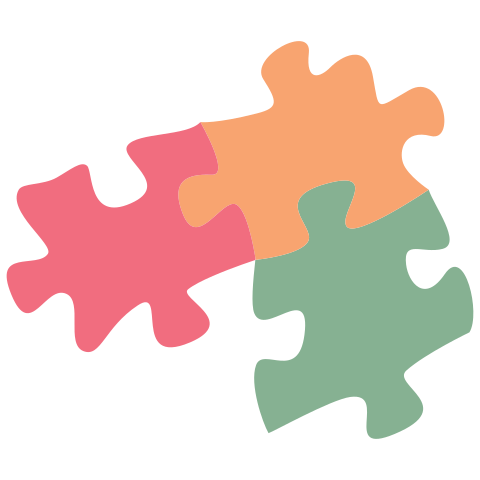 Jigsaw Reading
Divide the readings among your group members.
Everyone reads the introduction, “Three Religions, One God.”
One person reads “Judaism.”
One person reads “Christianity.”
One person reads “Islam.”
[Speaker Notes: K20 Center. (n.d.). Jigsaw. Strategies. https://learn.k20center.ou.edu/strategy/179]
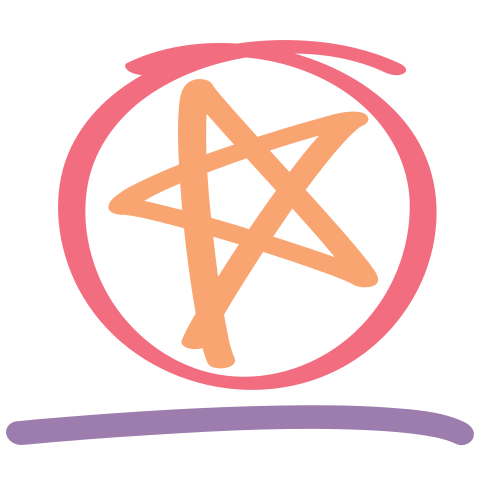 Reading: CUS and Discuss
Annotate your reading as follows:
Circle important people or figures in the religion. 
Underline important books or writings in the religion. 
Star the core beliefs of the religion.
[Speaker Notes: K20 Center. (n.d.). CUS and discuss. Strategies. https://learn.k20center.ou.edu/strategy/162]
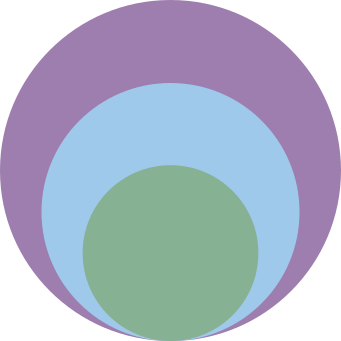 Inside Out: Monotheism
Share with your group what you circled, underlined, and starred in the reading. 
In the last circle, write down everything you learned from the reading and from your partners.
What I learned from the reading and my partners:
What I learned from my partners:
What I know about
Judaism, Christianity, and Islam:
[Speaker Notes: K20 Center. (2021, September 21). K20 Center 10 minute timer [Video]. YouTube. https://www.youtube.com/watch?v=9gy-1Z2Sa-c 
K20 Center. (n.d.). Inside out. Strategies. https://learn.k20center.ou.edu/strategy/93]
Venn Diagram
Fill out the Venn diagram with your group members as follows:
In individual circles, only write information about that religion.
Where two circles intersect, write down similarities between both circles’ religions. 
In the center space, write down similarities between all three religions.
Christianity
Judaism
2
Islam
1
1
3
2
2
1
[Speaker Notes: Teacher’s Note: As groups share out their Venn diagrams, encourage students to write down any information that they didn’t include in their own diagrams. 
K20 Center. (n.d.). Venn diagram. Strategies. https://learn.k20center.ou.edu/strategy/2918]
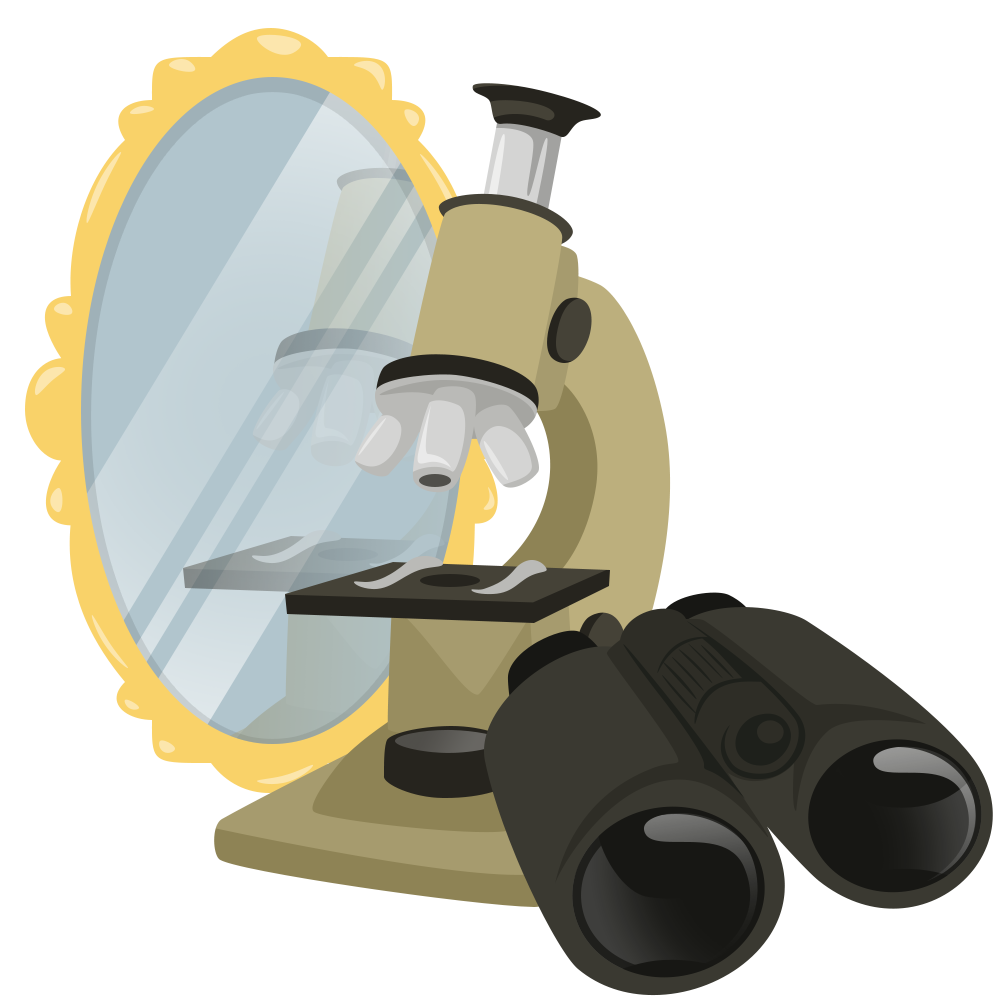 Mirror, Microscope, Binoculars
Reflect on what you learned about religion in this lesson.
Reflect internally, reflect on how the lesson relates to your community, and reflect on how the lesson relates to the whole world. 
Answer the questions on your handout.
[Speaker Notes: K20 Center. (n.d.). Mirror, microscope, binoculars. Strategies. https://learn.k20center.ou.edu/strategy/3020]